Jirka Pospíšil, KC NADĚJE Bučovice, 21.5.2017
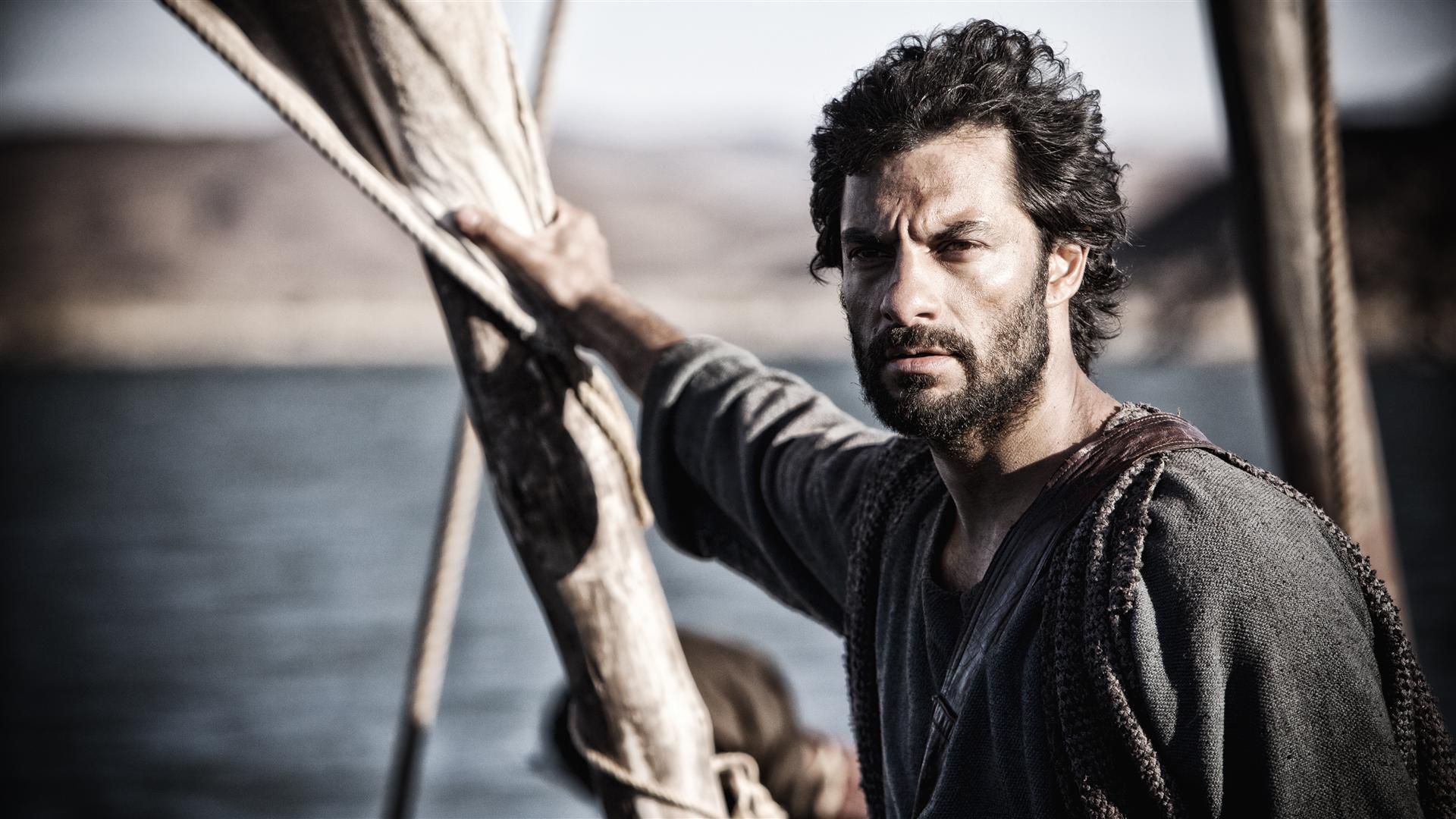 Pravý
učedník
Jirka Pospíšil, KC NADĚJE Bučovice, 21.5.2017
Nejsi na světě sám…zaměření na druhésíla spolupráce, synergie
Jirka Pospíšil, KC NADĚJE Bučovice, 21.5.2017
Vyhlížím církev, která je ochotná sloužit !!!
OCHOTA znamená udělat víc, než musím, než jsem povinen
Jirka Pospíšil, KC NADĚJE Bučovice, 21.5.2017
Exodus 2:15  Když farao o té věci uslyšel, chtěl Mojžíše zabít. Mojžíš však před faraonem utekl a pobýval v midjánské zemi, usadil se u jedné studny. 16  Midjánský kněz měl sedm dcer. Ty přišly, čerpaly vodu a naplnily napajedla, aby napojily ovce svého otce. 17  Tu přišli pastýři a vyháněli je. Mojžíš vstal, pomohl jim a napojil ovce. 18  Když přišly ke svému otci Reúelovi, zeptal se: Proč jste dnes přišly tak brzy? 19  Odpověděly: Nějaký Egypťan nás vysvobodil od pastýřů a také nám ochotně načerpal vodu a napojil ovce. 20  Nato se zeptal svých dcer: A kde je? Proč jenom jste tam toho muže zanechaly? Zavolejte ho, ať pojí chléb. 21  Mojžíš byl ochoten u toho muže zůstat a on dal Mojžíšovi svou dceru Siporu za manželku. 22  Ta porodila syna a Mojžíš mu dal jméno Geršóm, neboť řekl: Byl jsem hostem v cizí zemi.
Jirka Pospíšil, KC NADĚJE Bučovice, 21.5.2017
Jak tu být pro druhé – být dobrým učedníkem?
1) žij normální život
2) náhoda x Boží řízení
3) přijde konflikt
           3 věci pro záchranu člověka:
         a) vysvobodit od nepřátel – vytrhnout z ďáblových spárů
         b) ochotně načerpat vodu – dát jim vodu života
         c) napojit ovce – nasměrovat jejich život
4) měj dobré svědectví
5) reakce na svědectví od druhých
6) obrovský dopad toho, co udělal Mojžíš
7) síla okamžiku
Jirka Pospíšil, KC NADĚJE Bučovice, 21.5.2017
Aplikace:

rozhodni se zaměřit více na druhé než na sebe

uvědom si 3 věci pro záchranu člověka

Mojžíš byl výjimečný – i Ty jsi výjimečný – v Božích rukou jsi víc, než si myslíš

S druhými můžeš udělat více než sám – synergie
Jirka Pospíšil, KC NADĚJE Bučovice, 21.5.2017
Jaké by to bylo…

Jak by vypadal život Tvých známých, kdyby se řídili těmito radami?

Jak by vypadal vztah Tvůj k nim?

Jak by vypadal sbor, kdyby lidé o nás mluvili jak Midjánci o Mojžíšovi?

Kolik lidí by přijalo pozvání do sboru, kdyby Tě či nás takto znali?
Jirka Pospíšil, KC NADĚJE Bučovice, 21.5.2017
Sytý hladovému nevěří…
Jirka Pospíšil, KC NADĚJE Bučovice, 21.5.2017
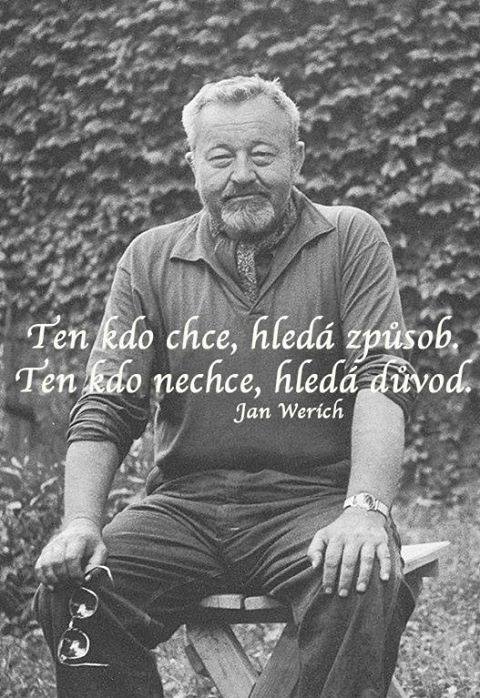 Jirka Pospíšil, KC NADĚJE Bučovice, 21.5.2017
Aplikace:

rozhodni se zaměřit více na druhé než na sebe

uvědom si 3 věci pro záchranu člověka

Mojžíš byl výjimečný – i Ty jsi výjimečný – v Božích rukou jsi víc, než si myslíš

S druhými můžeš udělat více než sám – synergie
Jirka Pospíšil, KC NADĚJE Bučovice, 21.5.2017